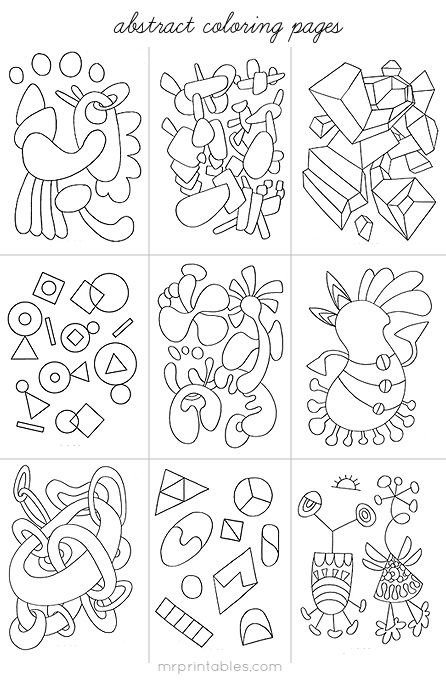 Abstract Design
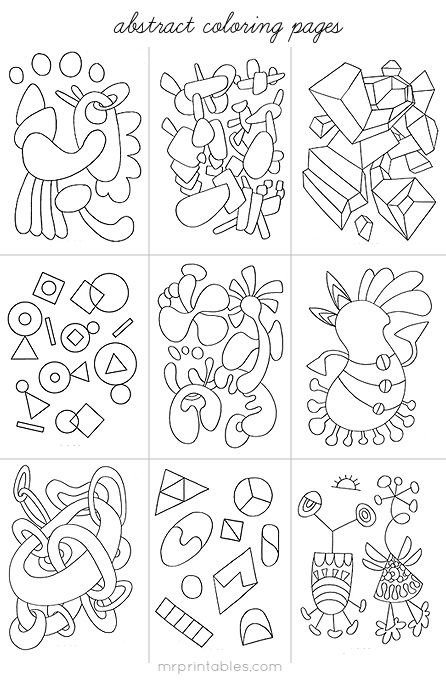 -Shape: geometric or organic 
-Scale: small, medium, large sized pieces
-Depth: Overlap some pieces to create depth and space
-Width: some Thick, Thin pieces
-Interact: pieces should interact with other parts of the design
Directions
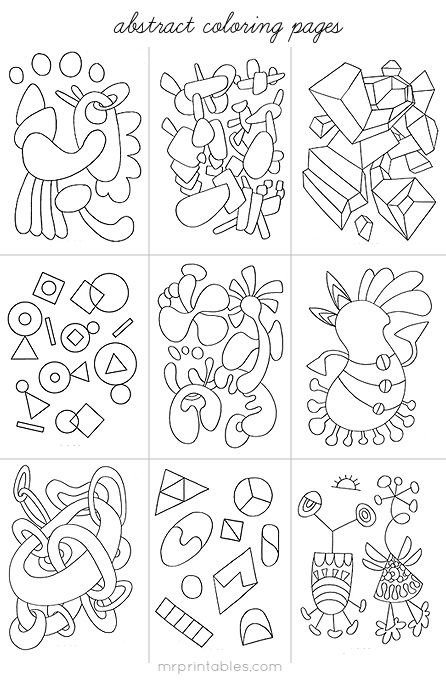 Geometric Shapes(no interaction)
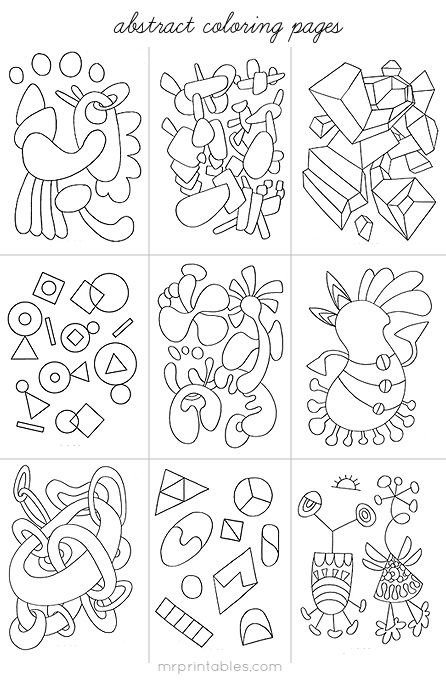 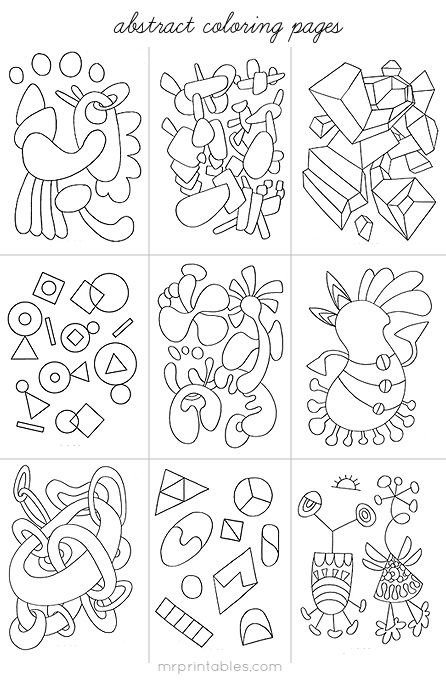 Geometric using Perspective
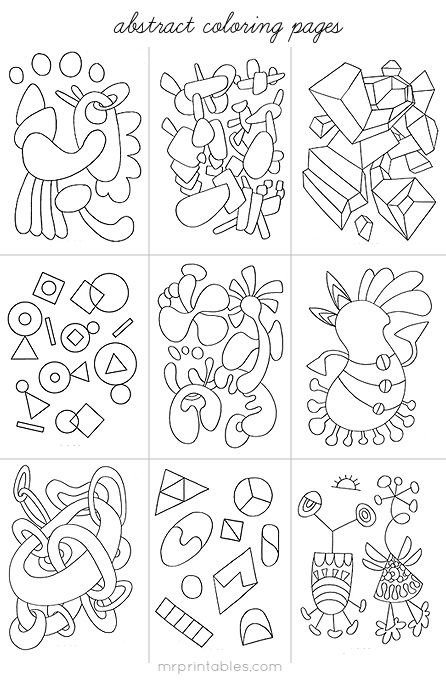 Organic
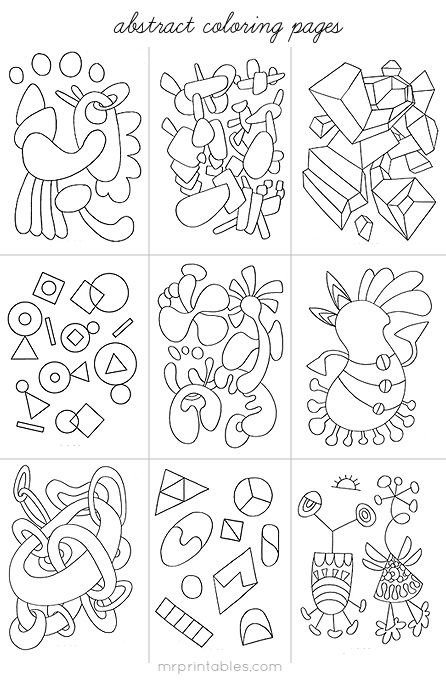 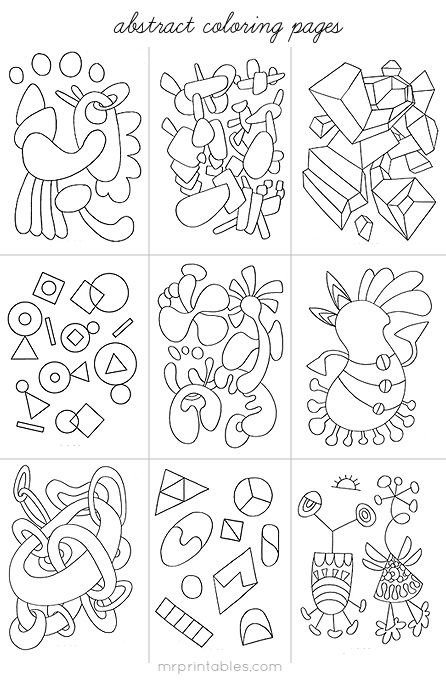 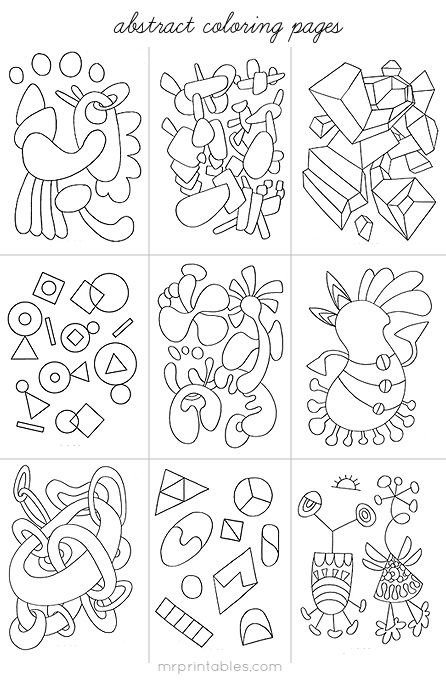 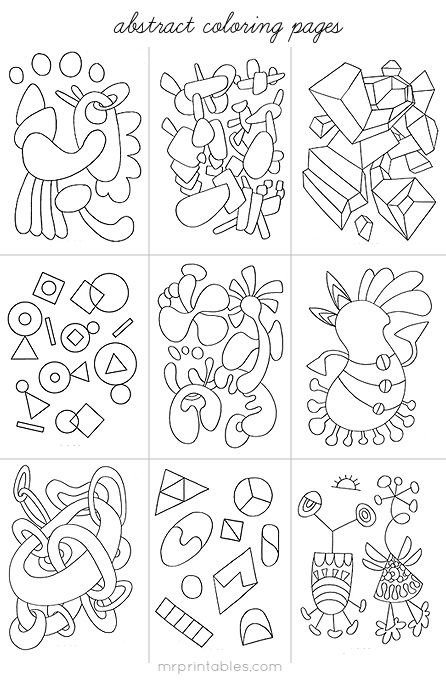 Human-esq